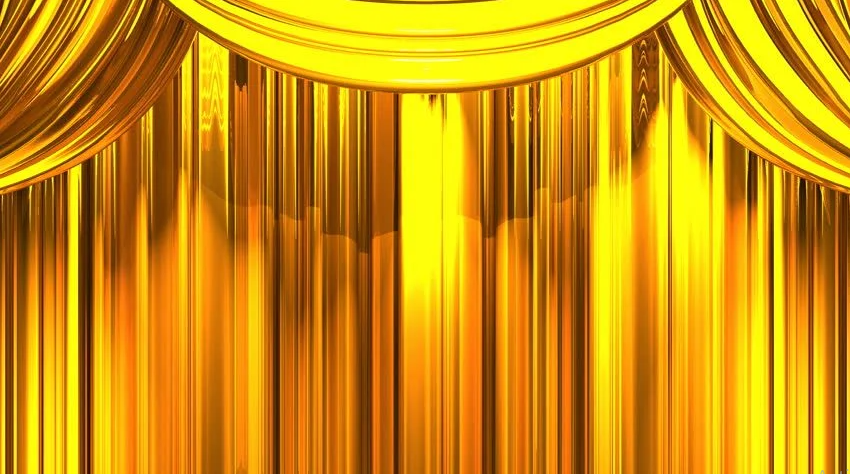 সবাইকে স্বাগতম
উপস্থাপনায়
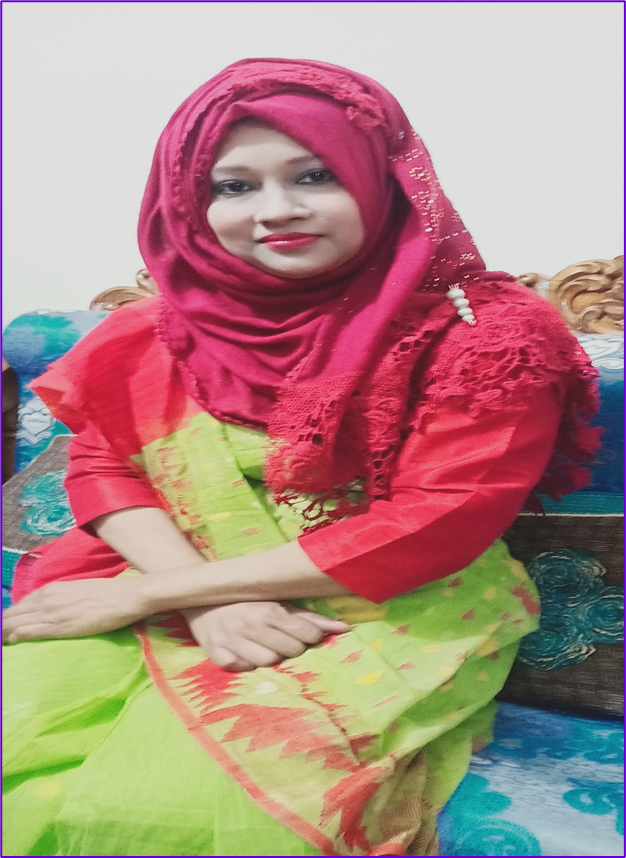 আল-মেশকাতুন নাহার  
প্রভাষক (সমাজকর্ম)
কচুয়া বঙ্গবন্ধু সরকারি ডিগ্রি কলেজ
কচুয়া,চাঁদপুর।
পাঠ পরিচিতি
বিষয়ঃ সমাজকর্ম
শ্রেণিঃ একাদশ
অধ্যায়ঃ দ্বিতীয়
পূর্ব জ্ঞান যাচাই
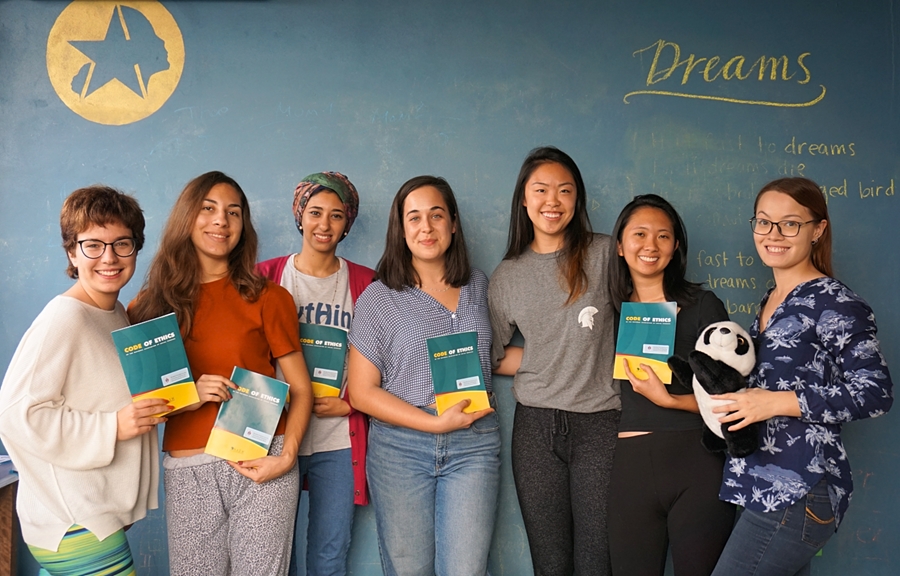 পাঠ ঘোষণা
আজকের পাঠের বিষয় - 
NASW - National Association of Social Workers 
                   জাতীয় সমাজকর্মী সমিতি ।
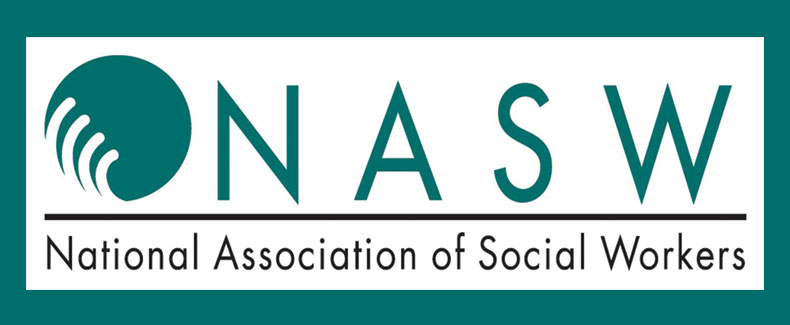 আজকের পাঠ থেকে শিক্ষার্থীরা -
জাতীয় সমাজকর্মী সমিতি বা NASW - এর উদ্দেশ্য সম্পর্কে জানতে পারবে । 
সমাজকর্ম পেশার বিকাশে NASW - এর ভূমিকা সম্পর্কে বলতে পারবে ও লিখতে পারবে ।
আধুনিক সমাজকর্ম বর্তমান বিশ্বব্যাপী একটি স্বীকৃত পেশা । বিভিন্ন সামাজিক পরিবর্তন ও উদ্ভূত সমস্যা মোকাবিলায় পরোপকার ও দানশীলতাকে সুসংগঠিত করে আধুনিক সমাজকর্মের রুপ পরিগ্রহ করে । একথা সর্বজনবিদিত যে , আধুনিক সমাজকর্মের সূত্রপাত ইংল্যান্ডে হলেও সমাজকর্মের পেশদারি মর্যাদার পরিপূর্ণতার ক্ষেত্রে আমেরিকার অবদানও অনস্বীকার্য । জাতীয় সমাজকর্মী সমিতি বা NASW বিশ্বে পেশাগত সমাজকর্মীদের অন্যতম বৃহত্তম সংগঠন । আমেরিকা ও পৃথিবীর অন্যান্য দেশের পেশাগত সমাজকর্মীদের দক্ষতা বৃদ্ধি ও সমাজকর্মের বিকাশে NASW গুরুত্বপূর্ণ ভূমিকা পালন করে যাচ্ছে ।
পেশাগত সংগঠন হিসেবে পেশার মানোন্নয়ন , পেশাগত অনুশীলনের মান বজায় রাখা , এর সদস্যদের পেশাগত দক্ষতা ও মর্যাদা বাড়ানোর জন্য কাজ করা এবং উচ্চতর পর্যায়ের সামাজিক নীতি তৈরি করার লক্ষ্য নিয়ে ১৯৫৫ সালের ১ অক্টোবর গঠিত হয় National Association of Social Workers (NASW) বা জাতীয় সমাজকর্মী সমিতি । মূলত আমেরিকার সাতটি পেশাগত সংগঠনের সমন্বয়ে এ সংগঠন গঠিত হয় । বর্তমানে এ সংস্থার সদস্যসংখ্যা ১,৩২,০০০ জন ।
জাতীয় সমাজকর্মী সমিতি বা NASW - এর উদ্দেশ্য -

সমাজকর্মীদের  পেশার মানোন্নয়ন ও তাদের দক্ষতা ও মর্যাদা বৃদ্ধির লক্ষ্যে NASW প্রতিষ্ঠা লাভ করে । তথাপি এর কিছু সুনির্দিষ্ট উদ্দেশ্যও বিদ্যমান রয়েছে । যেমন – 
১) সমাজকর্মের প্রশাসনিক ব্যবস্থার উন্নয়ন সাধন ।
২) সমাজকর্ম সম্পর্কে জনগণের ধারণা বৃদ্ধি করা ।
৩)সমাজকর্ম শিক্ষা ও গবেষণার উন্নয়ন ।
৪) সমাজকর্মীদের বেতনভাতা , কর্মপরিবেশ ও সার্বিক অবস্থার উন্নয়ন ।
৫) পেশাগত মানদণ্ডের উন্নয়ন সাধন ।
৬) সমাজকর্মীদের যোগ্যতার সত্যায়ন করা ।
৭) বিশ্বের বিভিন্ন দেশে পেশা হিসেবে সমাজকর্মের উন্নয়নে প্রচেষ্টা চালানো ।
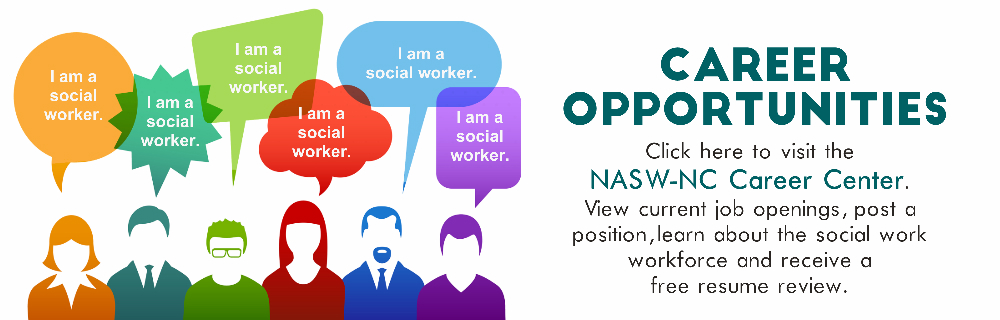 পেশাদার সমাজকর্মী তৈরি
সমাজকর্ম পেশার বিকাশে NASW - এর ভূমিকা -

বিশ্বজুড়ে সমাজকর্মীদের পেশাগত মানোন্নয়নে NASW - এর ভূমিকা অদ্বিতীয় । সমাজকর্ম পেশার মানোন্নয়ন এবং তাদের পেশাগত মর্যাদা বৃদ্ধির লক্ষ্যে NASW ১৯৬১ সালে Academy of Certified Social Worker গঠন করে যার মাধ্যমে পেশাদার সমাজকর্মীদের বৈধতার লাইসেন্স প্রদান করা হয় । পেশাদার সমাজকর্মের বিকাশে NASW সমাজকর্মের পেশাগত মানদণ্ড নির্ধারণ করে ১৯৫৫ সালে The Social Work  নামে একটি পত্রিকা প্রকাশ করে । এছাড়া সমাজকর্ম পেশার রেফারেন্স গ্রন্থ হিসেবে Encyclopeadia of Social Work প্রকাশ করে NASW পেশা হিসেবে সমাজকর্মের বিকাশে গুরুত্বপূর্ণ অবদান রাখে ।
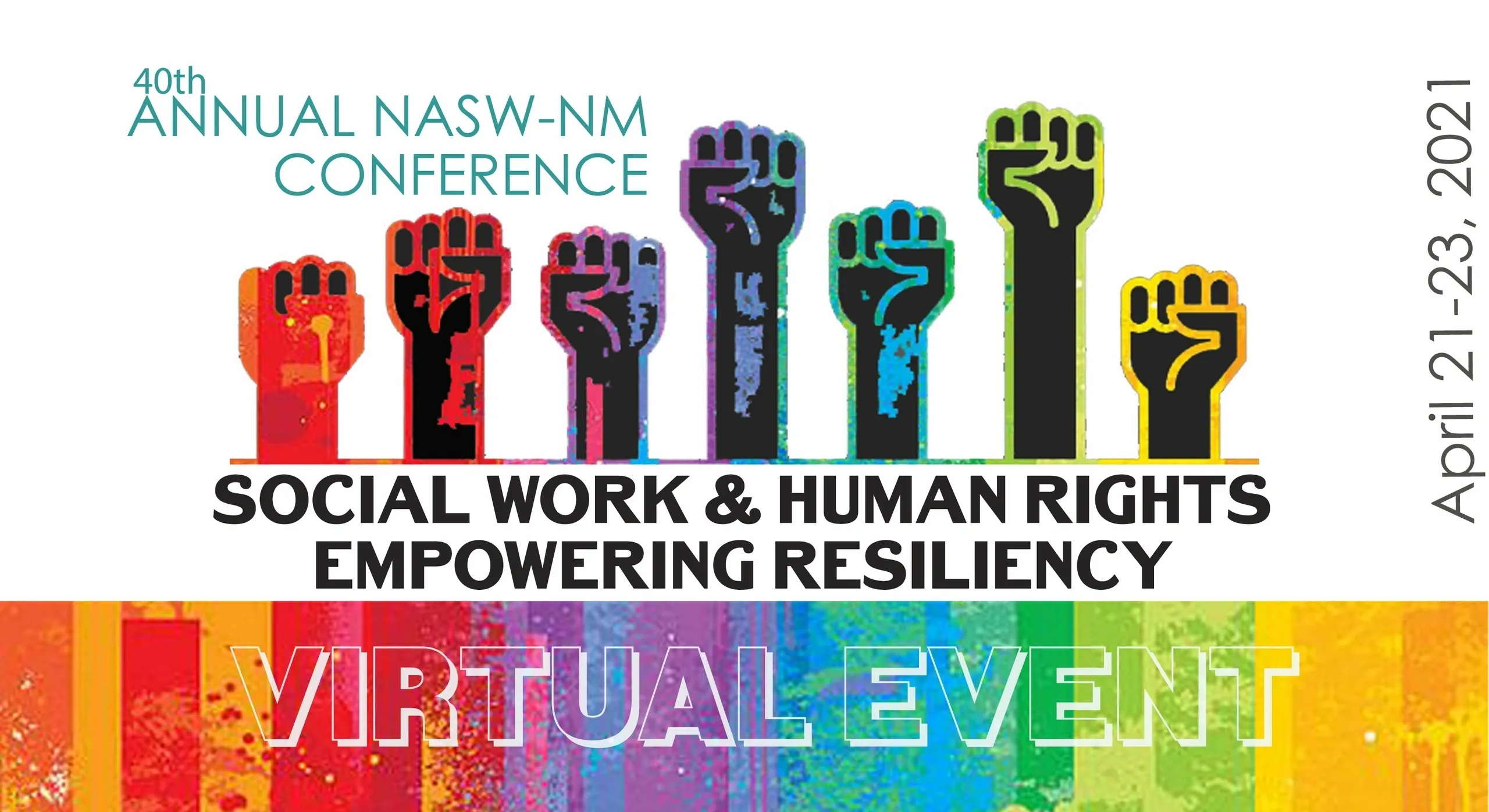 ২০২১ সালের জাতীয় সমাজকর্মী সমিতির বার্ষিক সভা আগামী ২১-২৩ এপ্রিল অনুষ্ঠিত হবে ।
বাড়ির কাজ
সমাজকর্ম পেশার বিকাশে NASW এর ভূমিকা ব্যাখ্যা কর । (পড়বে ও লিখবে) ।
সবাইকে ধন্যবাদ